Opioid and Heroin Stakeholders Meeting
May 4, 2016

David E. Brown, DC
Director, Virginia Department of Health Professions
Taskforce Recommendations: Implemented 2016
PMP registration of prescribers & dispensers
PMP reporting of dispensing within 24 hours (previously 7 days)
Mandatory check of PMP if prescribing an opioid for more than a 14 day supply
PMP may disclose unusual prescribing or dispensing to DHP enforcement for investigation
Taskforce Recommendations: Implemented 2016
PMP information to consulting prescribers, pharmacists
Board of Medicine may require 2 hours CME
DBHDS certification of substance abuse peer providers
Board of Medicine buprenorphine workgroup
Opioid Website
Website: VaAware
Resource Website
Collaboration VDH, DBHDS, DCJS, DHP
Wordpress based
Agency meeting 5/6
Workgroup late May
Go live on or before July 1
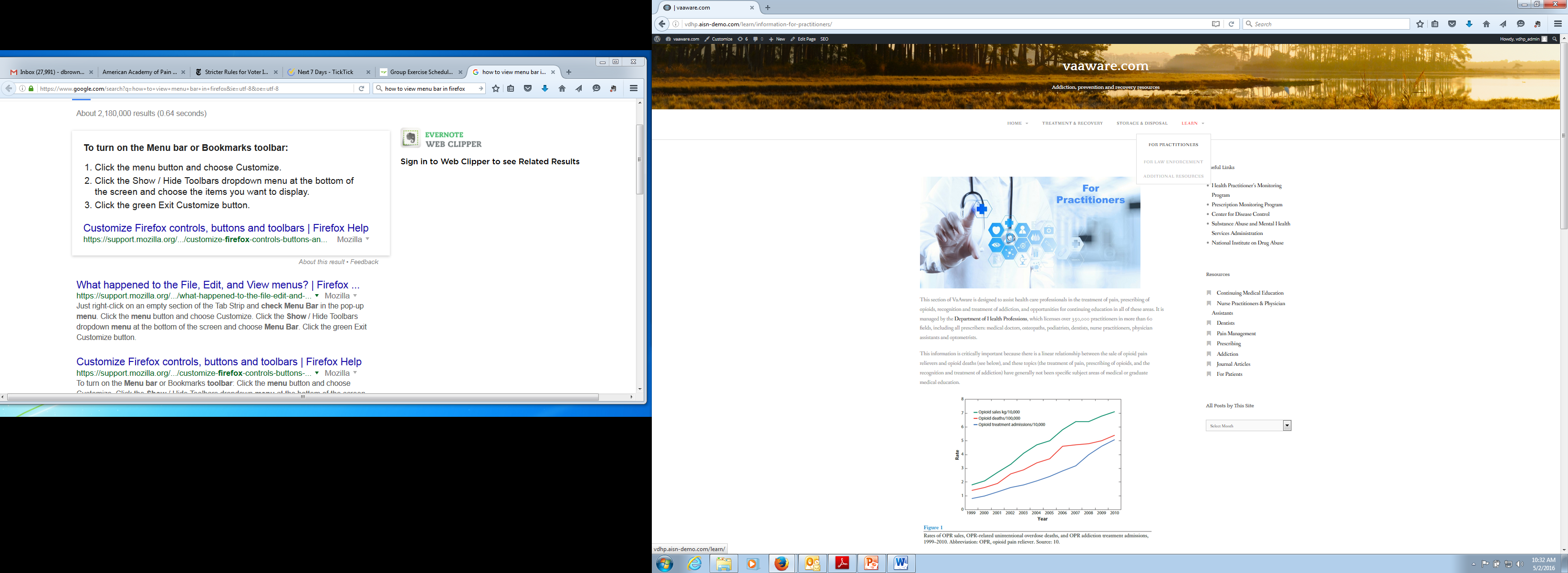 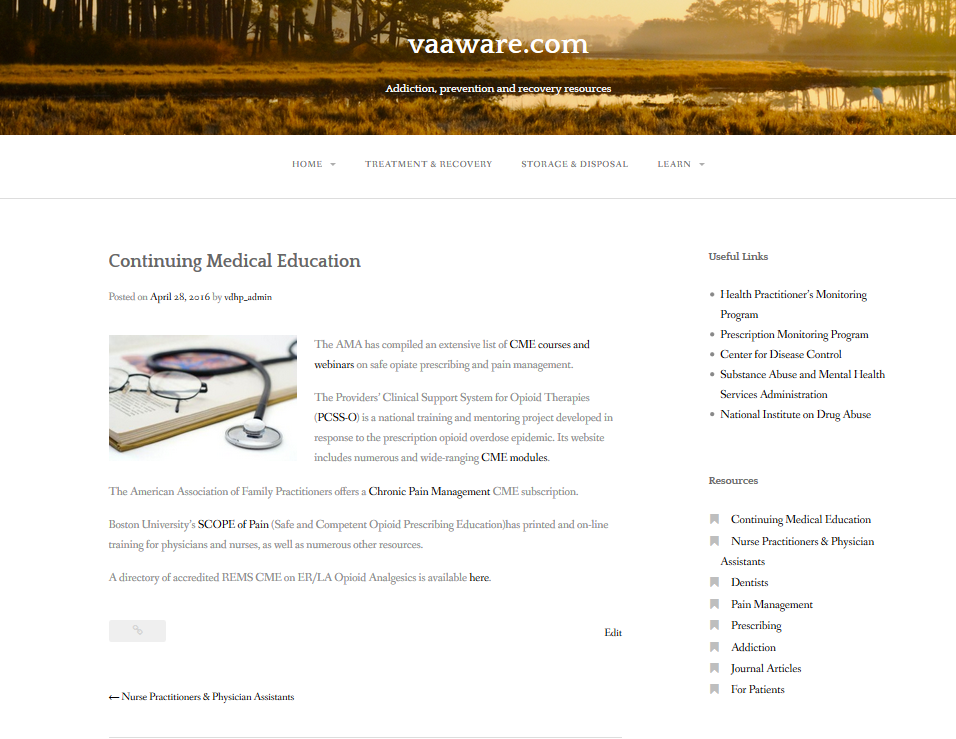 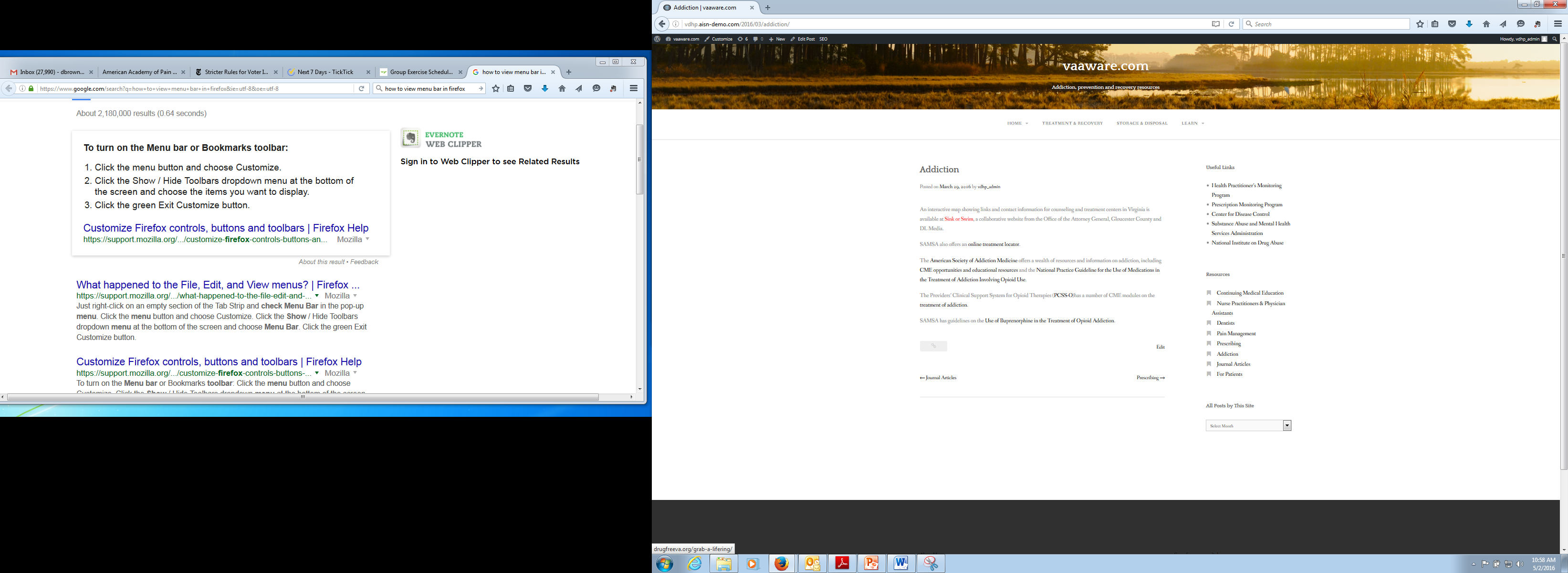 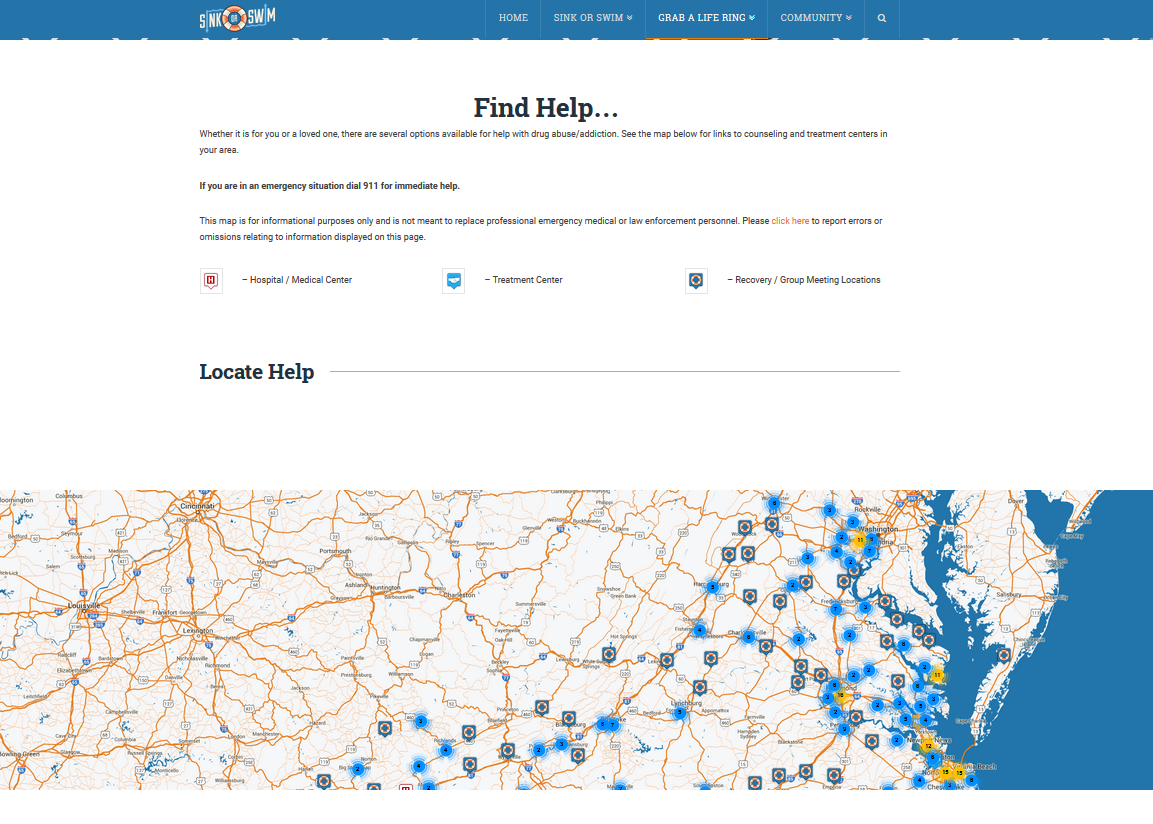